Анализ качества молочных продуктов
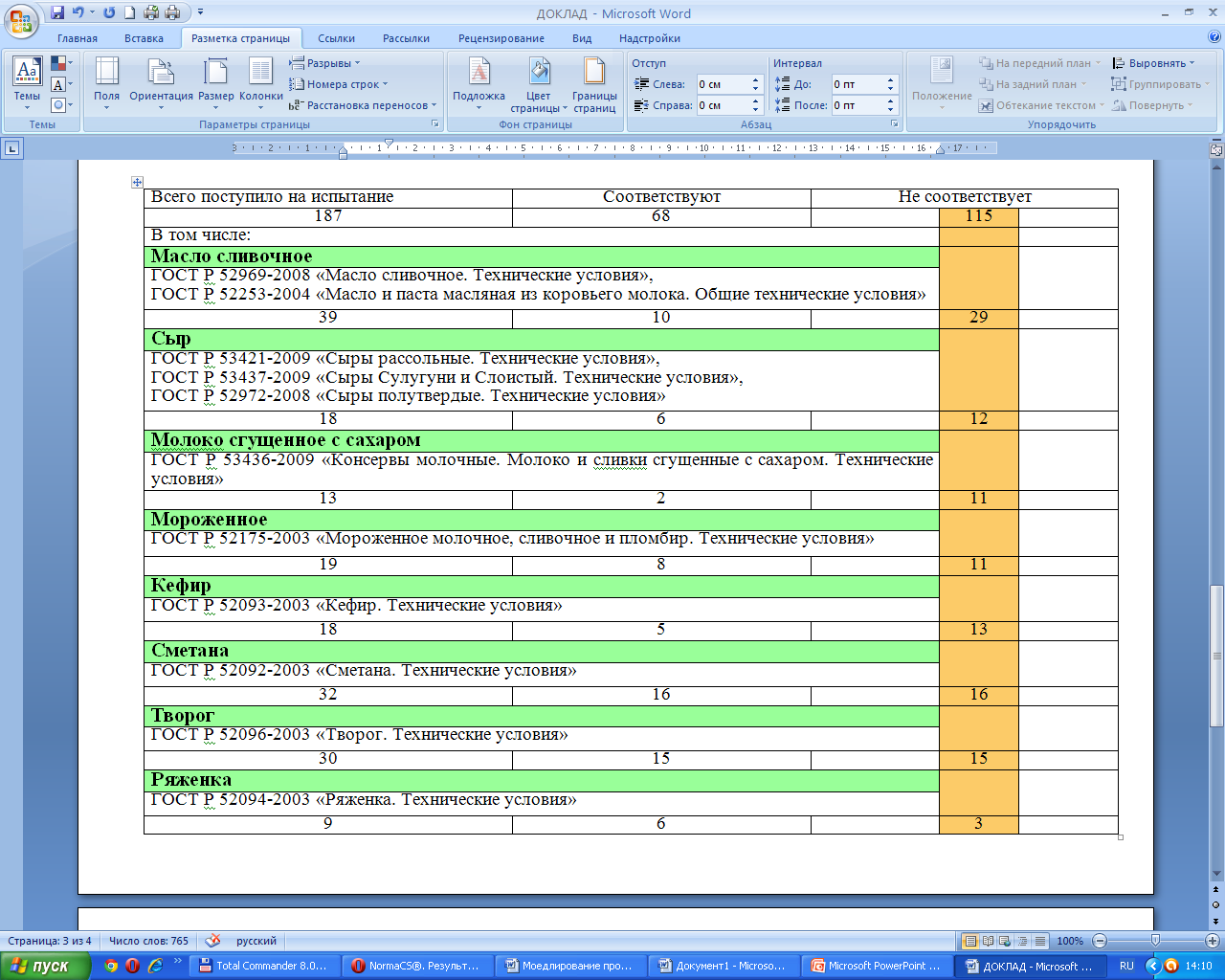 Анализ качества мясных и колбасных изделий
Результаты контрольных закупок пищевой продукции за 2016 год